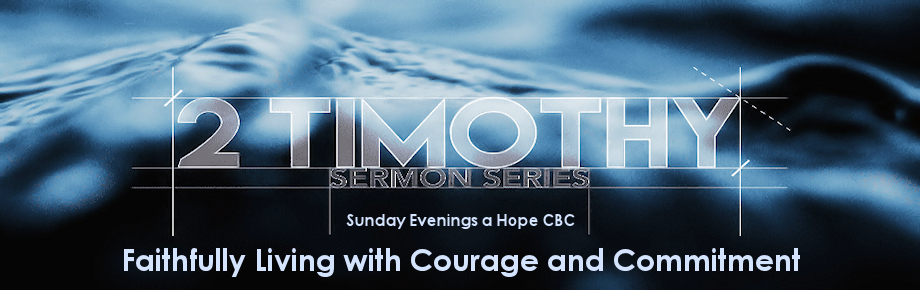 Faithfully Navigating Difficulties
2 Timothy 4:9-22 (Part 3)
Faithfully Living with Courage and Commitment – 2 Timothy
2 Timothy 4:9-16
9 Make every effort to come to me soon; 10 for Demas, having loved this present world, has deserted me and gone to Thessalonica; Crescens has gone to Galatia, Titus to Dalmatia. 11 Only Luke is with me. Pick up Mark and bring him with you, for he is useful to me for service. 12 But Tychicus I have sent to Ephesus. 13 When you come bring the cloak which I left at Troas with Carpus, and the books, especially the parchments. 14 Alexander the coppersmith did me much harm; the Lord will repay him according to his deeds. 15 Be on guard against him yourself, for he vigorously opposed our teaching. 16 At my first defense no one supported me, but all deserted me; may it not be counted against them.
Faithfully Living with Courage and Commitment – 2 Timothy
2 Timothy 4:17-22
17 But the Lord stood with me and strengthened me, so that through me the proclamation might be fully accomplished, and that all the Gentiles might hear; and I was rescued out of the lion's mouth. 18 The Lord will rescue me from every evil deed, and will bring me safely to His heavenly kingdom; to Him be the glory forever and ever. Amen. 19 Greet Prisca and Aquila, and the household of Onesiphorus. 20 Erastus remained at Corinth, but Trophimus I left sick at Miletus. 21 Make every effort to come before winter. Eubulus greets you, also Pudens and Linus and Claudia and all the brethren. 22 The Lord be with your spirit. Grace be with you.
Faithfully Living with Courage and Commitment – 2 Timothy
Faithfully Navigating Difficulties
When facing difficulties, seek to fellowship with other saints
When facing difficulties, seek to ministers to others
When facing difficulties, seek to meditate on the Word of God
When facing difficulties, seek to forgive those who fail you
Faithfully Living with Courage and Commitment – 2 Timothy
Faithfully Navigating Difficulties
When facing difficulties, seek to trust the faithfulness of God (4:17-18)
17 But the Lord stood with me and strengthened me, so that through me the proclamation might be fully accomplished, and that all the Gentiles might hear; and I was rescued out of the lion's mouth. 18 The Lord will rescue me from every evil deed, and will bring me safely to His heavenly kingdom; to Him be the glory forever and ever. Amen.
Faithfully Living with Courage and Commitment – 2 Timothy
Psalm 22:19-21
19 But You, O Lord, be not far off; O You my help, hasten to my assistance. 20 Deliver my soul from the sword, My only life from the power of the dog. 21 Save me from the lion's mouth; From the horns of the wild oxen You answer me.
Faithfully Living with Courage and Commitment – 2 Timothy
Psalm 35:15-17
15 But at my stumbling they rejoiced and gathered themselves together; The smiters whom I did not know gathered together against me, They slandered me without ceasing. 16 Like godless jesters at a feast, They gnashed at me with their teeth. 17 Lord, how long will You look on? Rescue my soul from their ravages, My only life from the lions.
Faithfully Living with Courage and Commitment – 2 Timothy
Philippians 1:18-21
18 What then? Only that in every way, whether in pretense or in truth, Christ is proclaimed; and in this I rejoice. Yes, and I will rejoice, 19 for I know that this will turn out for my deliverance through your prayers and the provision of the Spirit of Jesus Christ, 20 according to my earnest expectation and hope, that I will not be put to shame in anything, but that with all boldness, Christ will even now, as always, be exalted in my body, whether by life or by death. 21 For to me, to live is Christ and to die is gain.
Faithfully Living with Courage and Commitment – 2 Timothy
How to develop faith/trust in the Lord
Be in the Word (Romans 10:17)
Be in prayer (Mark 9:24)
Be in praise (Psalm 103:1-2)
Faithfully Living with Courage and Commitment – 2 Timothy
Faithfully Navigating Difficulties
When facing difficulties, seek to abide in prayer (4:22)
The Lord be with your spirit. Grace be with you.
6 Be anxious for nothing, but in everything by prayer and supplication with thanksgiving let your requests be made known to God. 7 And the peace of God, which surpasses all comprehension, will guard your hearts and your minds in Christ Jesus (Philippians 4:6-7).
Faithfully Living with Courage and Commitment – 2 Timothy
Faithfully Navigating Difficulties
When facing difficulties, seek to fellowship with other saints
When facing difficulties, seek to ministers to others
When facing difficulties, seek to meditate on the Word of God
When facing difficulties, seek to forgive those who fail you
When facing difficulties, seek to trust in the faithfulness of God
When facing difficulties, seek to abide in prayer
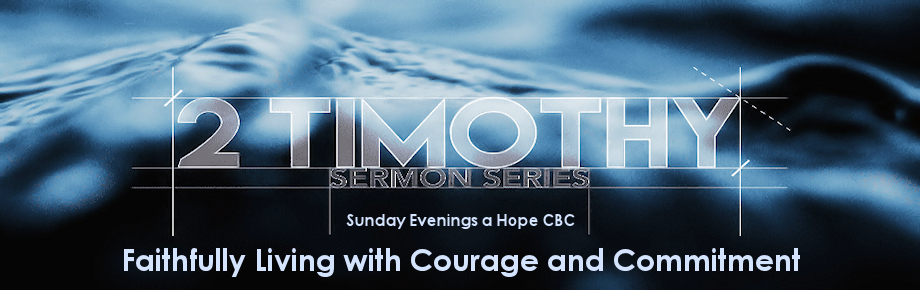 Faithfully Navigating Difficulties
2 Timothy 4:9-22 (Part 3)